Income Statement
Objectives
Understand the components of an income statement and prepare an income statement.
Income Statement
Details all the income and expense items for a business over a period of time. Used to calculate the profit/loss. 
Revenue (income) > expenses = profit 
Expenses > revenue = loss
Link to Balance Sheet
Profit made by the business belongs to owner(s), so it is transferred to the equity section of the balance sheet. 
Profit increases equity. 
Losses will reduce the equity of the business.
Income
The money received by the business.
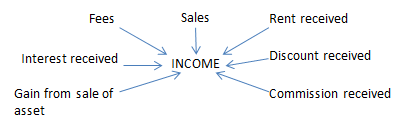 Expenses
Expenses are amounts paid by the business.
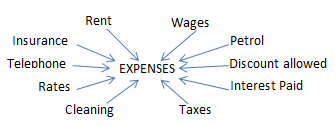